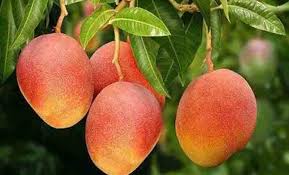 স্বাগত
শিক্ষক পরিচিতি 





মোঃ মিজানুর রহমান
সিনিয়র  শিক্ষক 
চৌধুরাণী গার্লস স্কুল এন্ড কলেজ 
পীরগাছা,রংপুর ।
E-mail:  mijaneid@gmail.com
Mobile : 01715572082
পাঠ পরিচিতি


       শ্রেণি : অষ্টম 
      বিষয় : বিজ্ঞান     
       অধ্যায়: চতুর্থ    
      উদ্ভিদের বংশ বৃদ্ধি
      সময় : ৫০ মিনিট
     তারিখ : 08 - 10 - 2021 খ্রিঃ
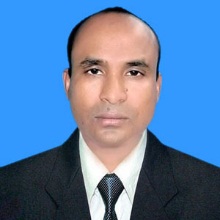 নিচের ছবি গুলো মনোযোগ  দিয়ে লক্ষ্য  কর
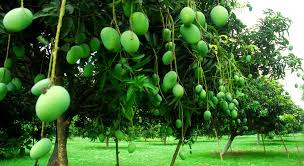 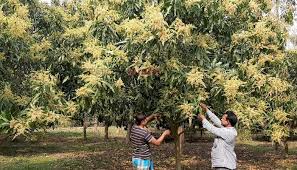 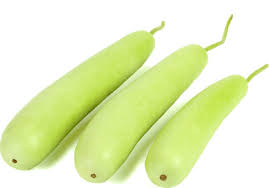 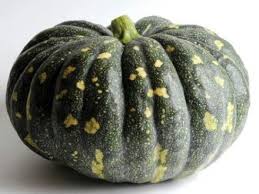 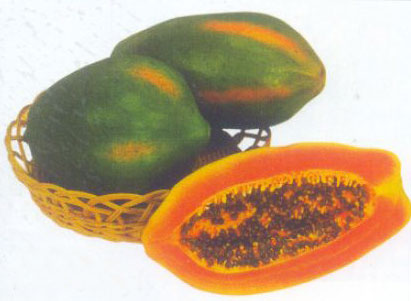 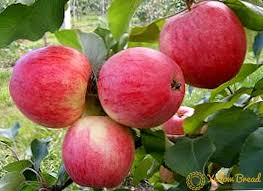 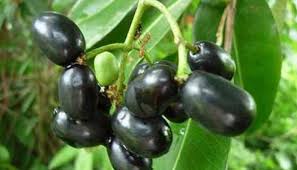 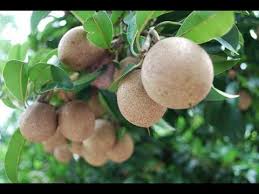 আমাদের আজকের পাঠ
ফলের উৎপত্তি
শিখনফল
এই পাঠ শেষে শিক্ষার্থীরা…
1। ফল কাকে বলে তা বলতে পারবে ।
২। ফলের প্রকারভেদ নির্নয় করতে  পারবে ।
৩। সরলফল  ও গুচ্ছফলের মধ্যে পার্থক্য ব্যাখ্যা করতে পারবে ।
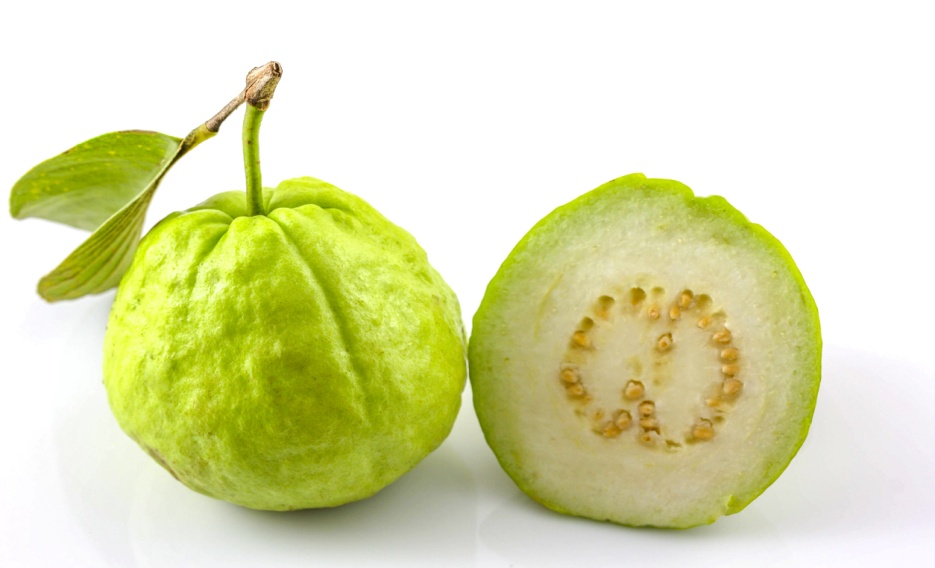 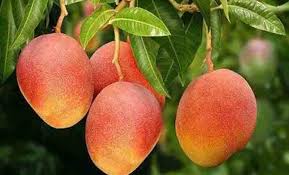 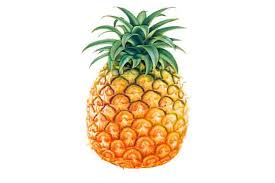 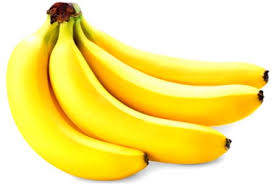 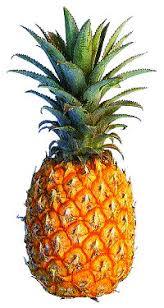 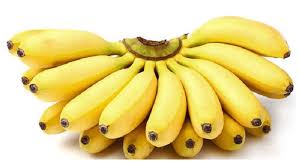 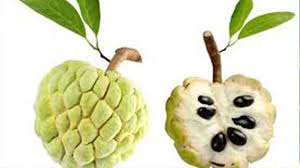 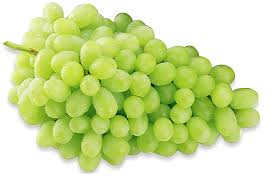 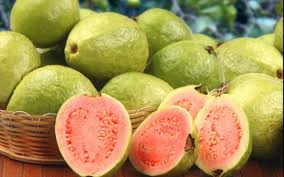 ফল কি ?
নিষিক্তকরণে পর গর্ভাশয় এককভাবে অথবা ফুলের অন্যান্য অংশসহ পরিপুষ্ট হয়ে অঙ্গ গঠন করে তাকে , ফল বলে ।
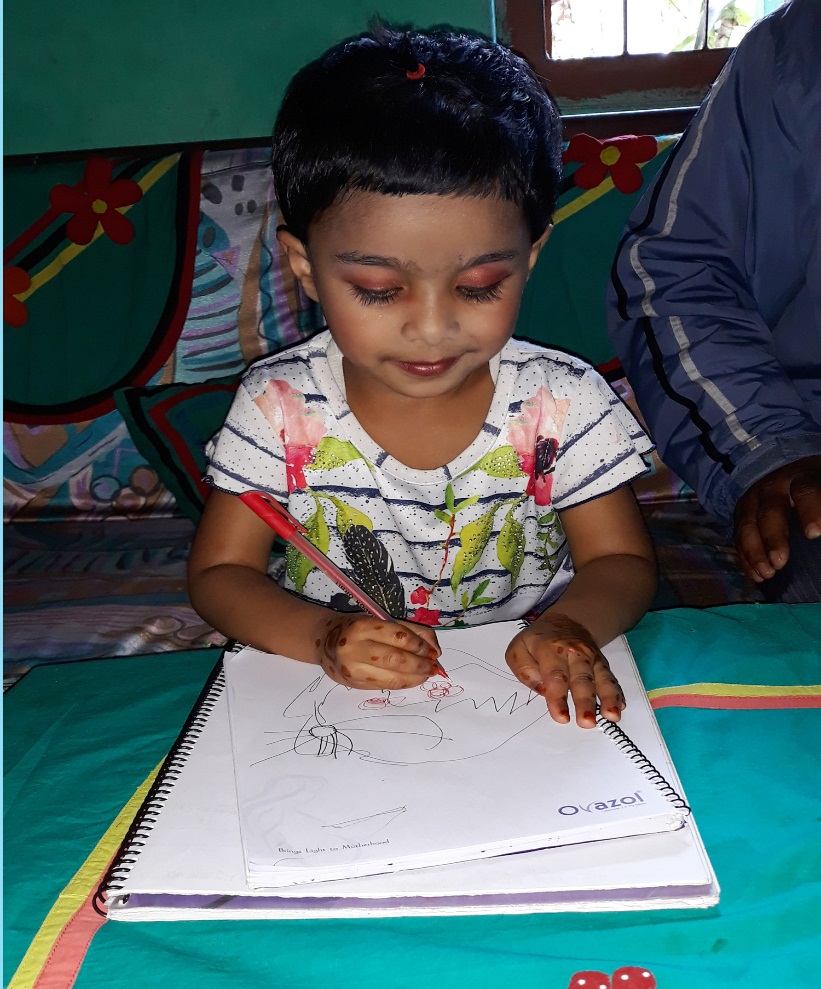 একক কাজ
1। ফল কাকে বলে  লিখ ?
ফল কত প্রকার ও কি কি ?
ফলকে প্রধানত দুই ভাগে ভাগ করা যায়
অপ্রকৃত ফল
প্রকৃত ফল
প্রকৃত ফল
শুধু গর্ভাশয় ফলে পরিণত  হলে তাকে , প্রকৃত ফল বলে । যেমন ----
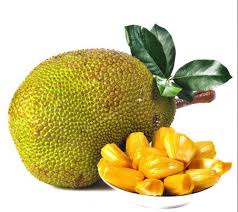 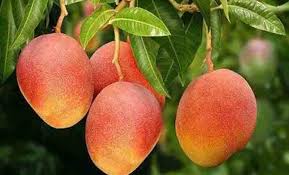 আম
কাঁঠাল
অপ্রকৃত ফল
গর্ভাশয় ছাড়া ফুলের অন্যান্য অংশ পুষ্ট হয়ে যখন ফলে পরিণত হয়  তখন  তাকে অপ্রকৃত ফল বলে ।  যেমন  ----
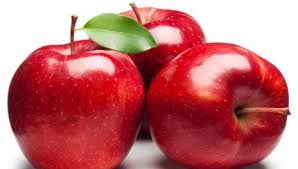 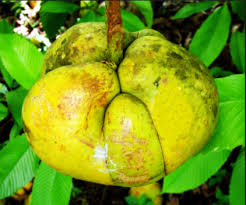 আপেল
চালতা
প্রকৃত ফল ও অপ্রকৃত ফলকে আবার তিন ভাগে ভাগ করা যায় ,  যেমন ----
১ । সরল ফল
২ । গুচ্ছ ফল
৩ । যৌগিক ফল
১। সরল ফল
ফুলের একটি মাত্র গর্ভাশয় থেকে যে ফলের উৎপত্তি তাকে সরল ফল  বলে , যেমন ----
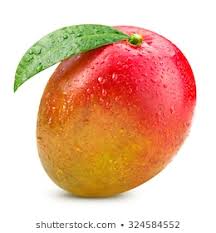 সরল ফল দুই প্রকার -
১। রসাল ফল 
২ । নীরস ফল
রসাল ফল
যে ফলের ফলত্বক পুরু এবং রসাল তাকে রসাল ফল  বলে । 
এ ধরনের ফল পাকলে ফলত্বক ফেটে যায় না । যেমন--
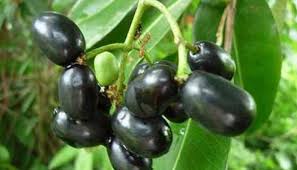 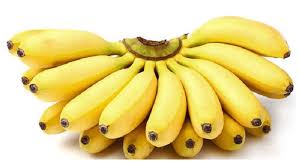 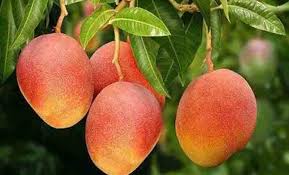 জাম
আম
কলা
নীরস ফল
যে ফলের ফলত্বক পাতলা এবং পরিপক্ক হলে ত্বক শুকিয়ে ফেটে যায় তাকে নীরস ফল  বলে । 
এ ধরনের ফল পাকলে ফলত্বক ফেটে যায় না । যেমন ------
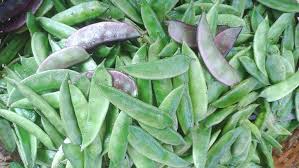 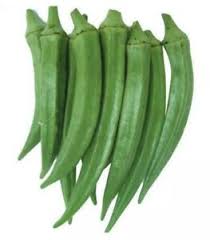 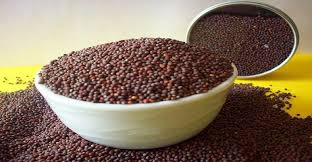 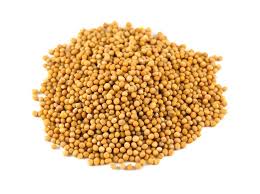 সরিষা
ঢেঁড়স
শিম
২। গুচ্ছ ফল
একটি ফুলে যখন অনেকগুলো গর্ভাশয় থাকে  এবং  প্রতিটি গর্ভাশয় ফলে পরিণত হয়ে  একটি বোঁটার উপর গুচ্ছাকারে থাকে  তখন তাকে গুচ্ছ ফল বলে ,  যেমন ---
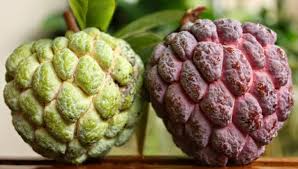 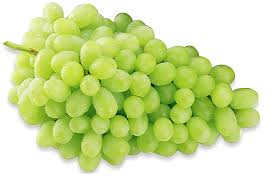 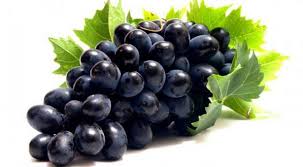 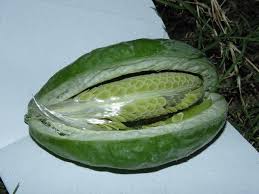 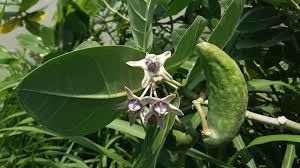 আতা
আকন্দ
আঙুর
৩ । যৌগিক ফল
একটি মঞ্জরির সম্পূর্ণ অংশ যখন একটি ফলে পরিণত হয় তখন তাকে যৌগিক ফল বলে , যেমন ---
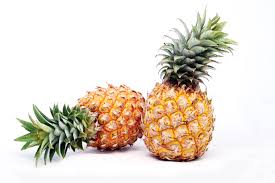 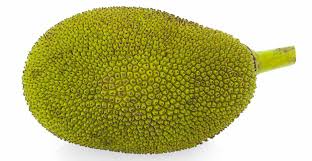 আনারস
কাঁঠাল
মূল্যায়ন
প্রকৃত ফল  ও অপ্রকৃত ফল কাকে বলে?
 সরল ফল কত প্রকার ও কি কি?
 যৌগিক ফল কাকে বলে?
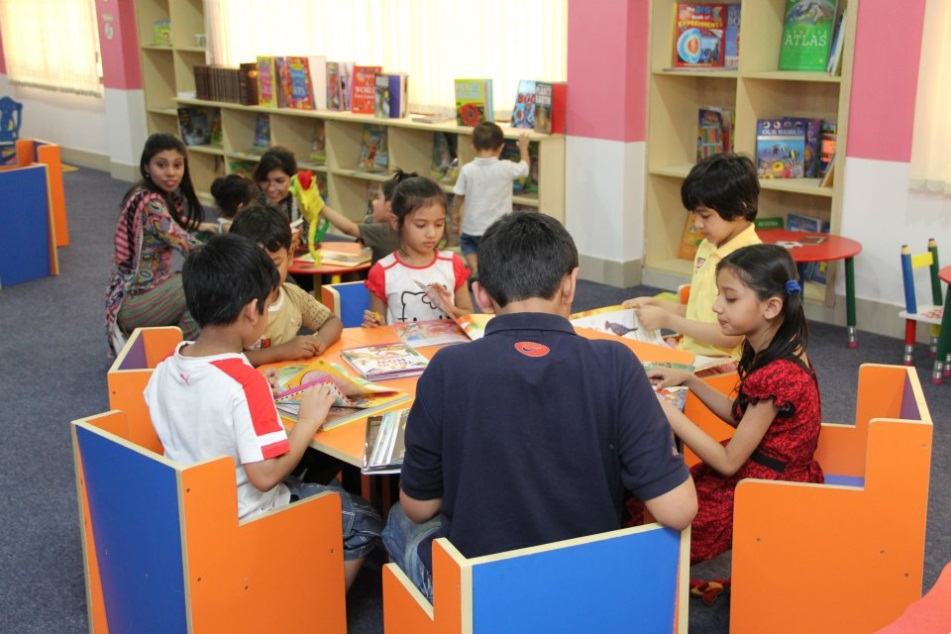 দলীয় কাজ
শিম,সরিষা,চম্পা,নয়নতারা,আনারস ও কাঁঠাল কোনটি কোন ধরনের ফল ?
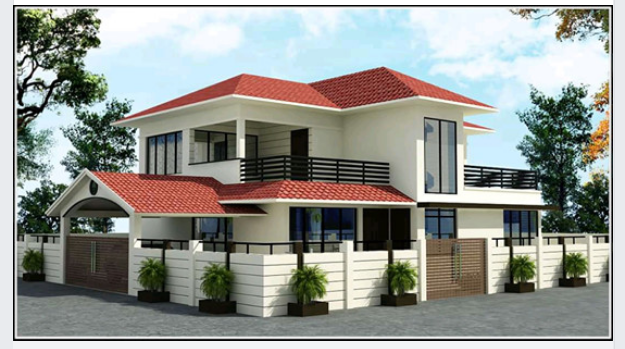 বাড়ির কাজ
প্রকৃত ও অপ্রকৃত ফলের একটি তালিকা তৈরি করে আনবে ।
ধন্যবাদ
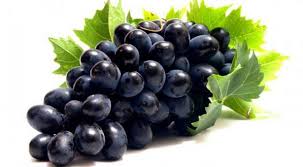 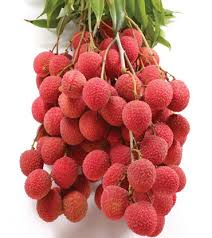 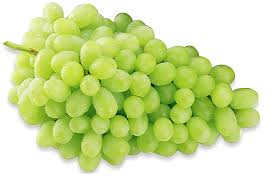